Презентация
«Русская зима».
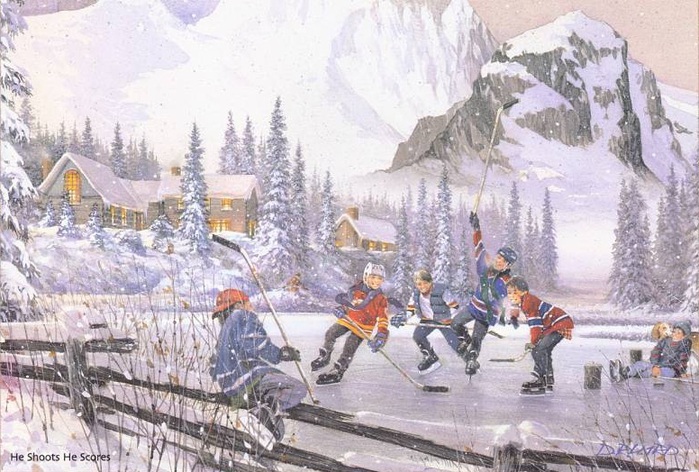 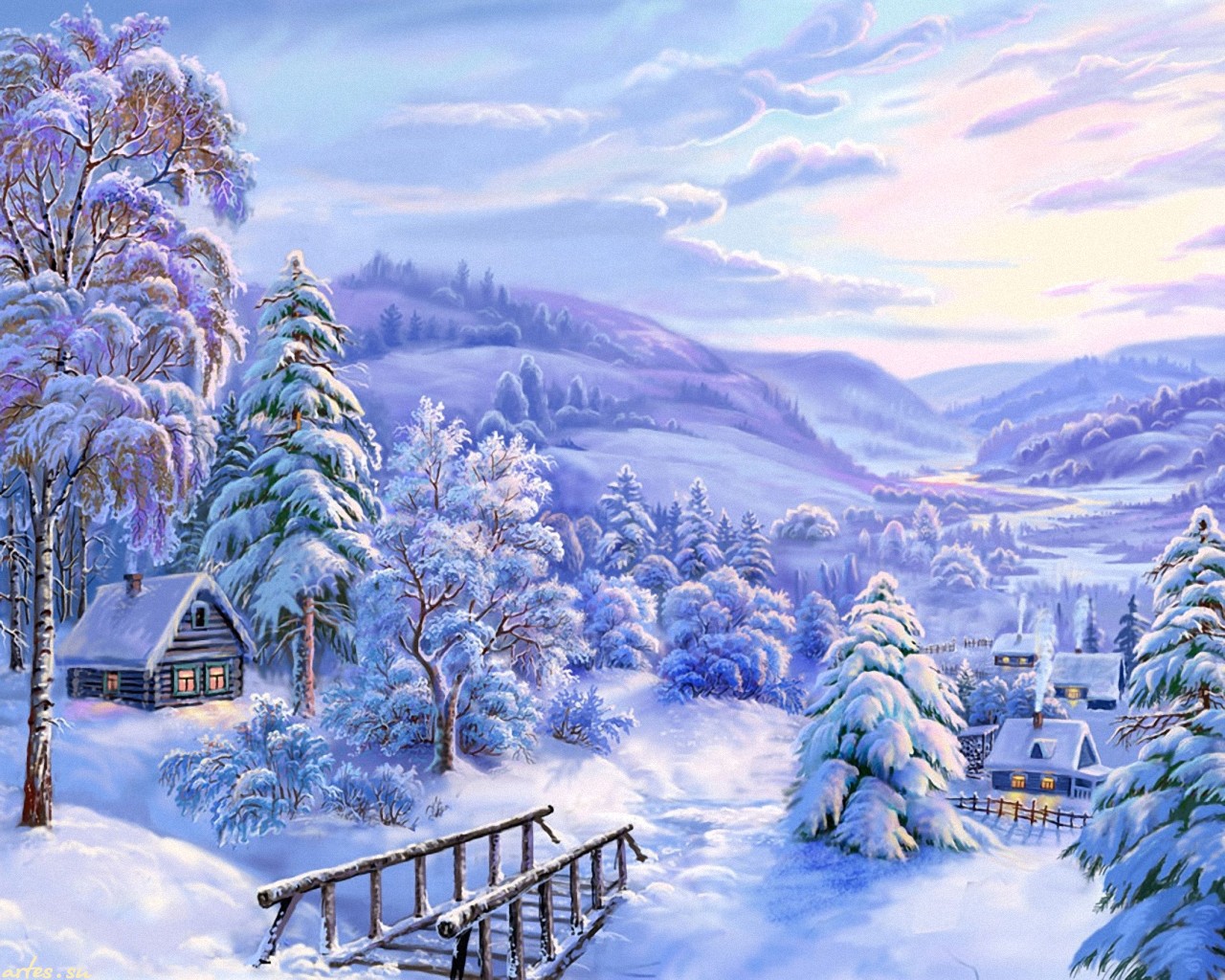 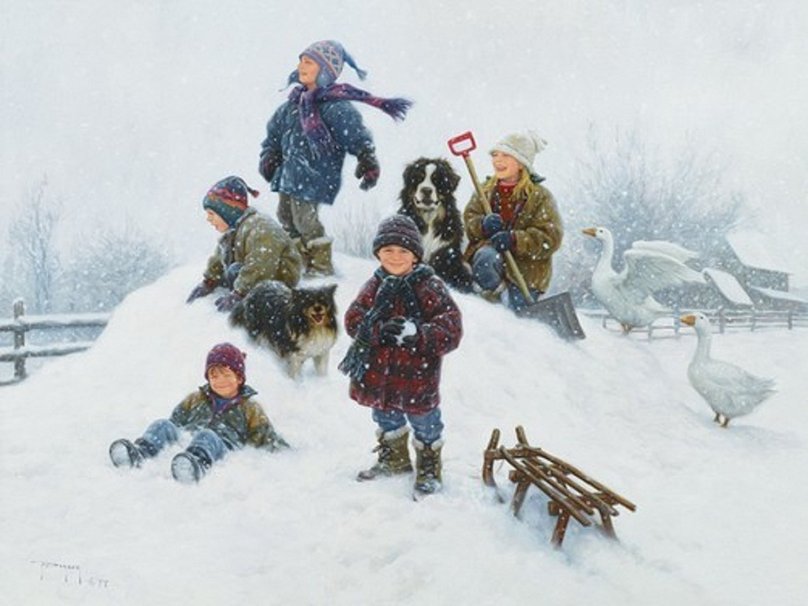 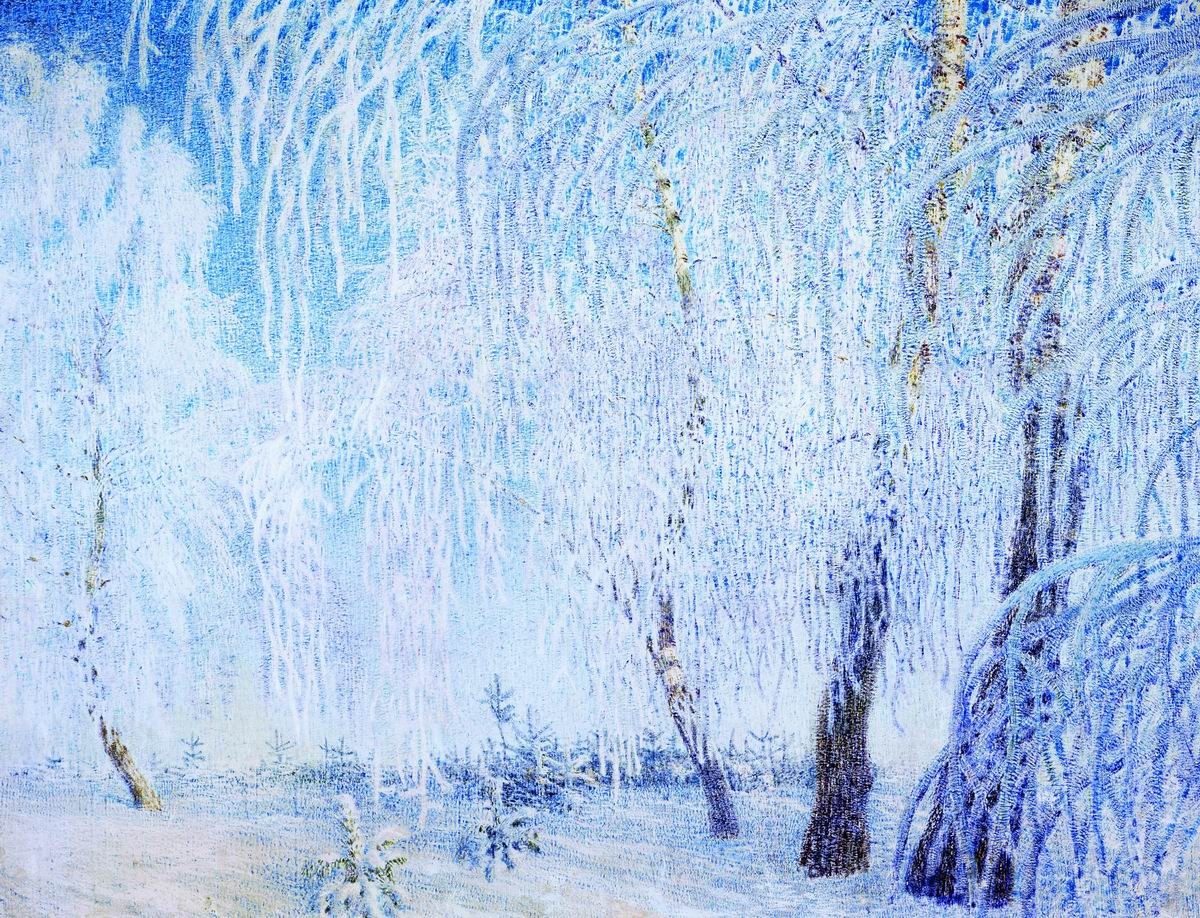 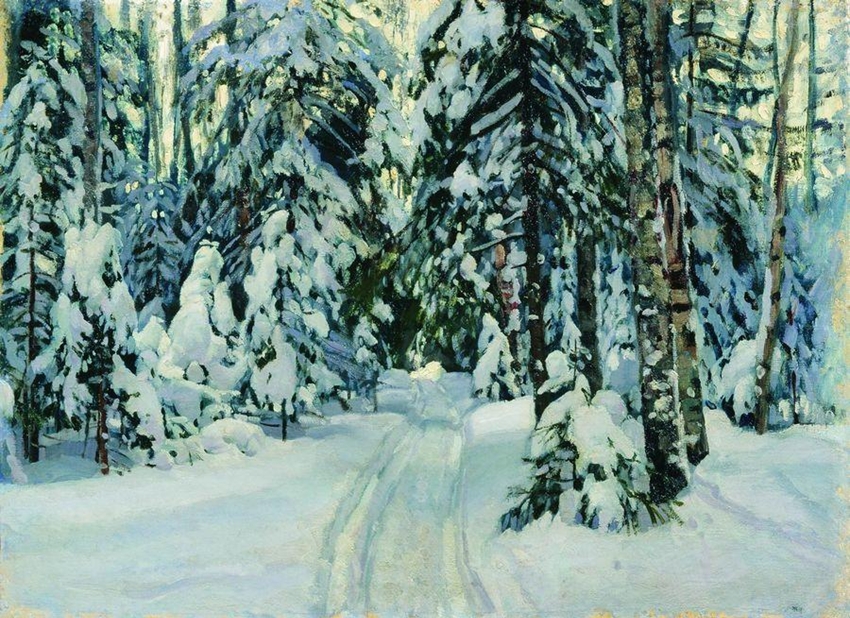 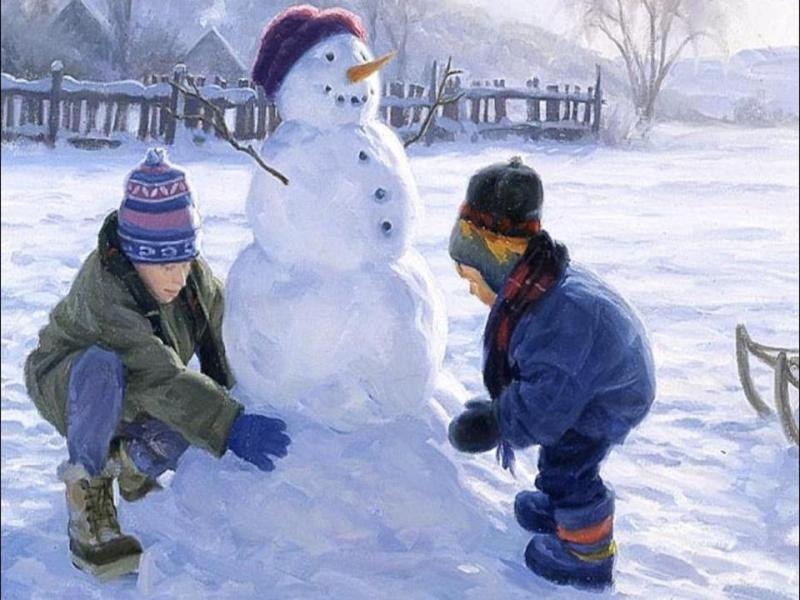 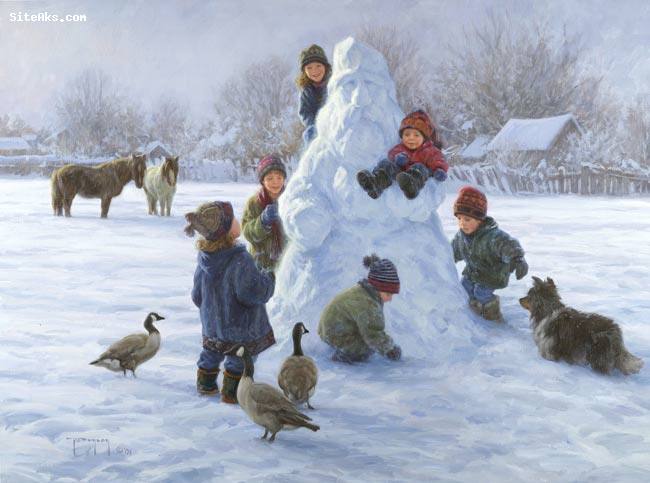 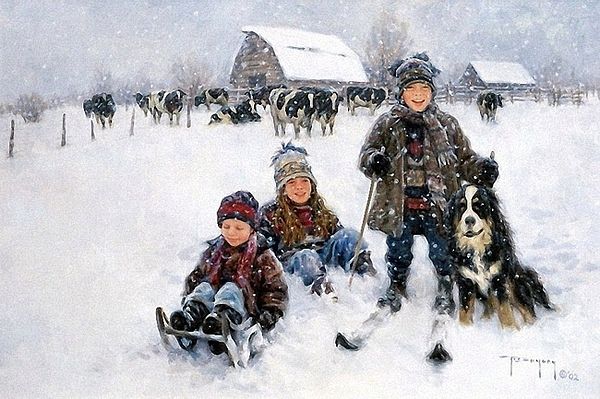 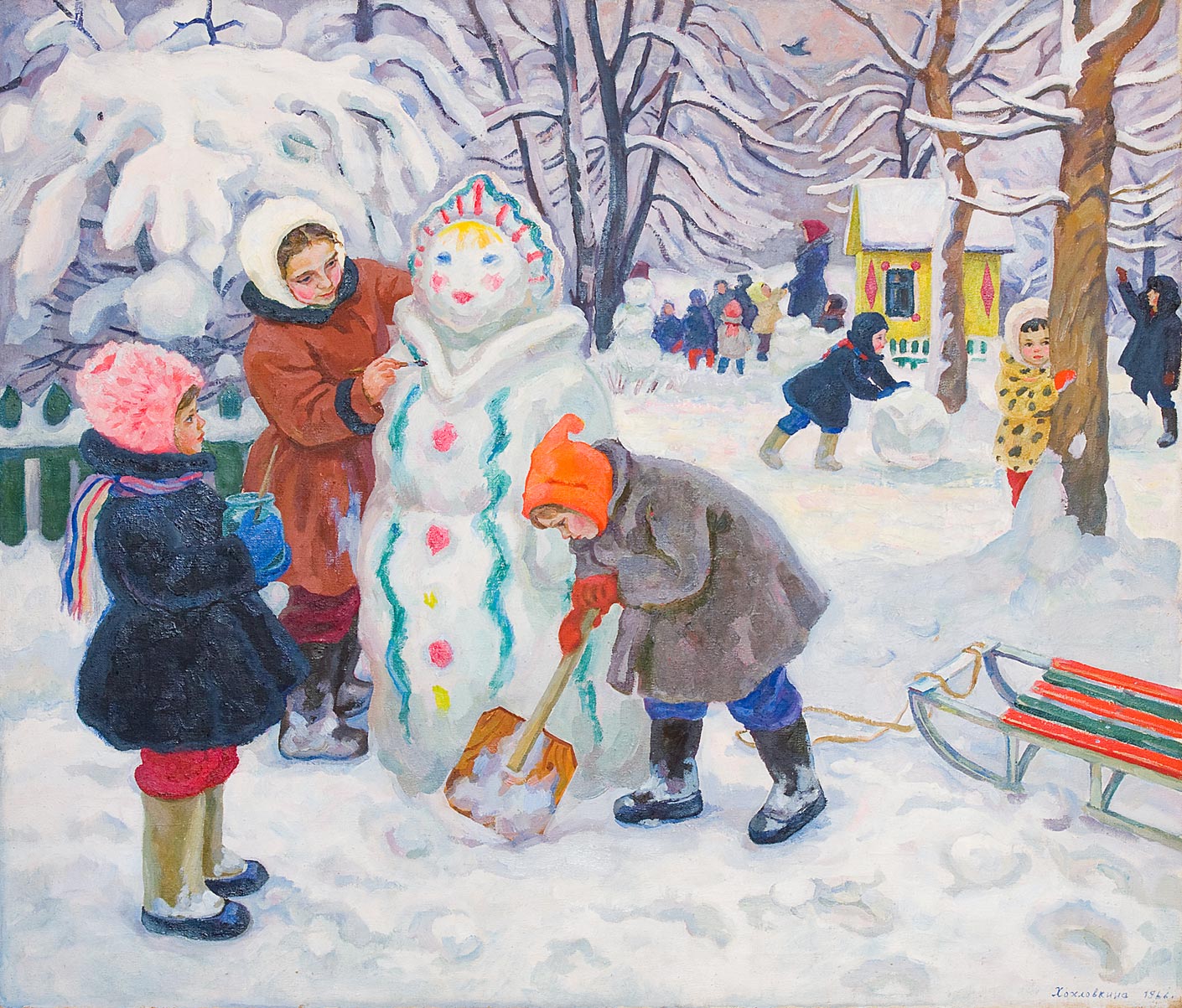 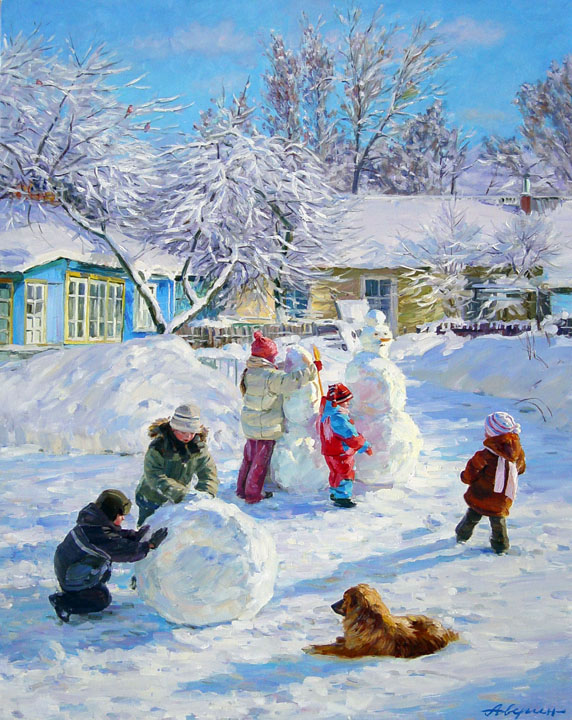 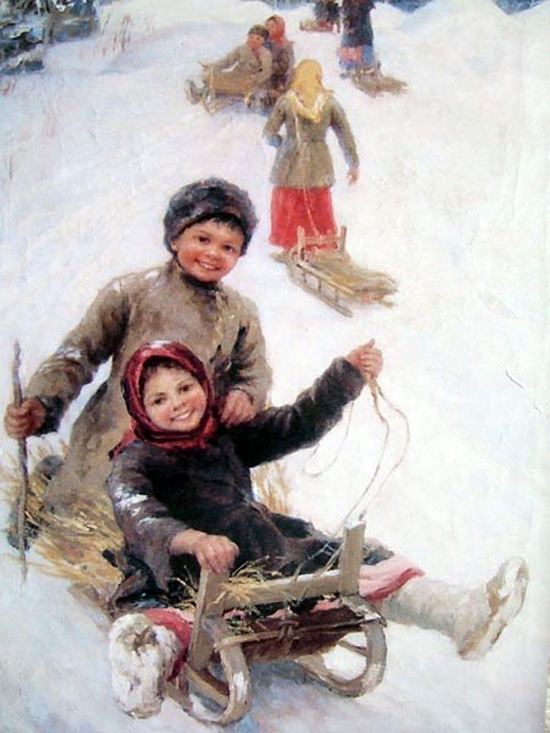